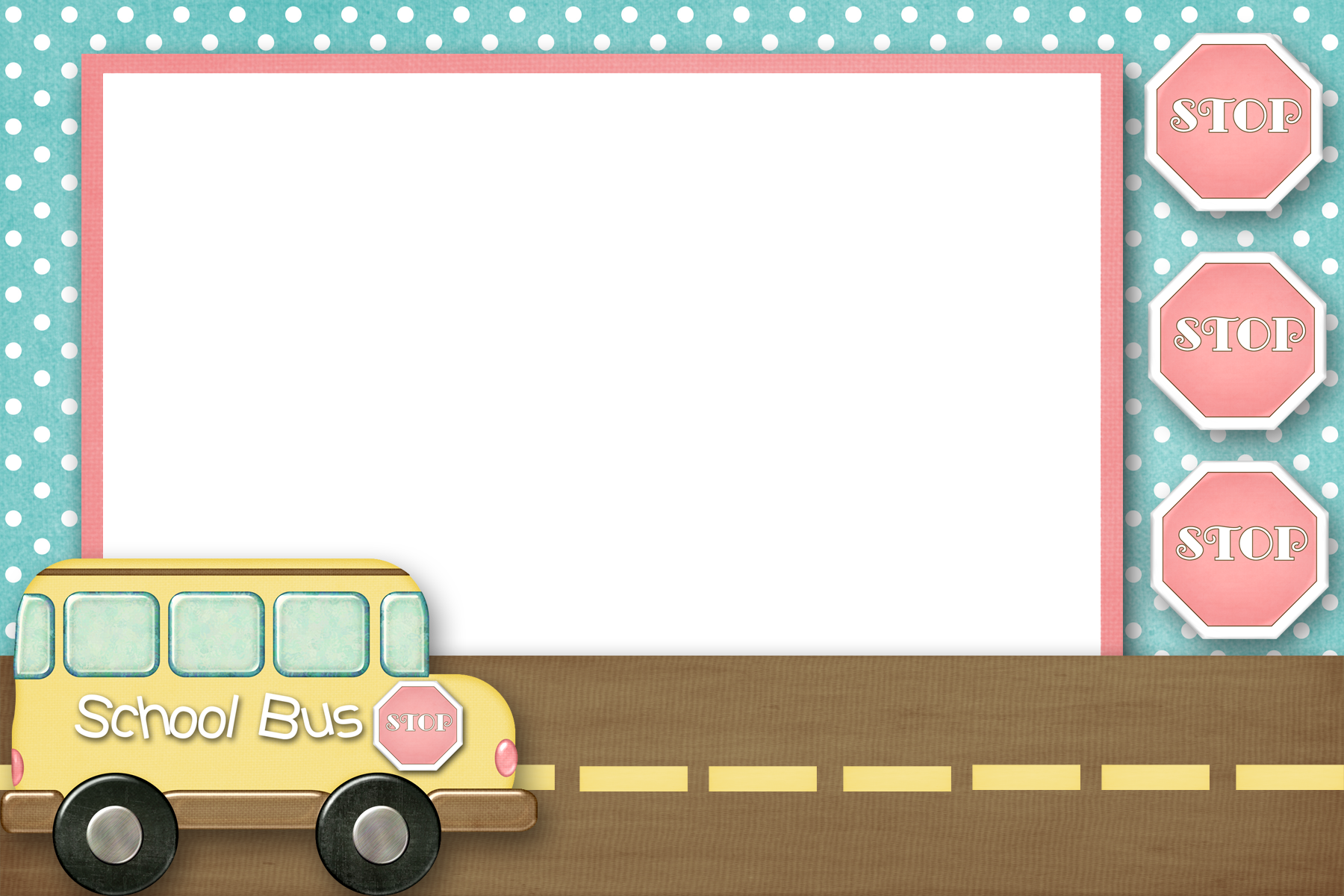 UỶ BAN NHÂN DÂN QUẠN LONG BIÊN
TRƯỜNG MẦM NON HOA MỘC LAN
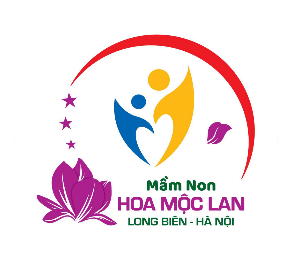 LĨNH VỰC PHÁT TRIỂN NGÔN NGỮ
HOẠT ĐỘNG LÀM QUEN VỚI TÁC PHẨM VĂN HỌC
Truyện: Bài học của mèo con
Loại tiết: Trẻ chưa biết
Lứa tuổi: 3 - 4 tuổi
Thời gian: 20 – 25 phút
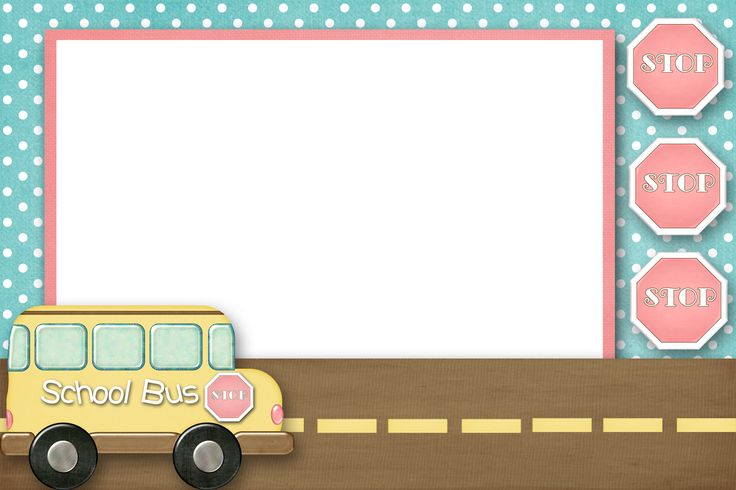 Tiết mục ảo thuật
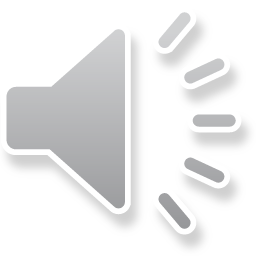 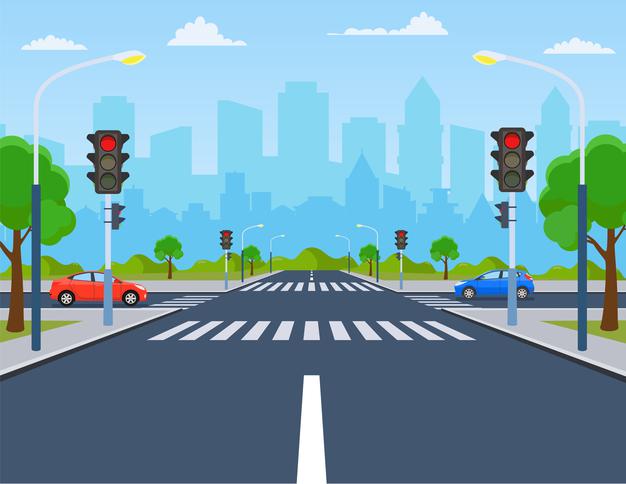 Truyện
Bài học của Mèo con
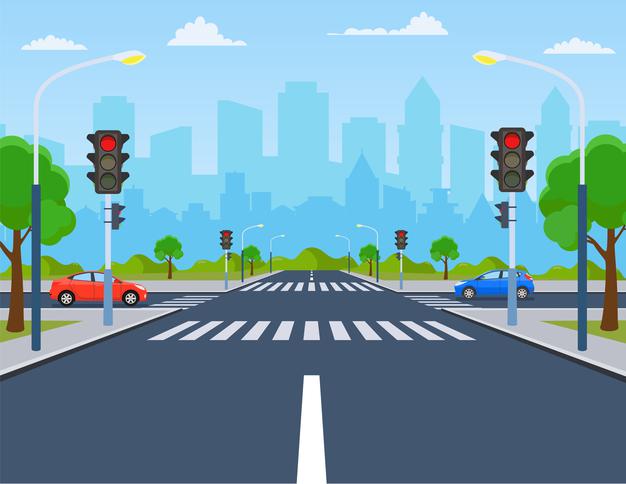 Truyện
Bài học của Mèo con
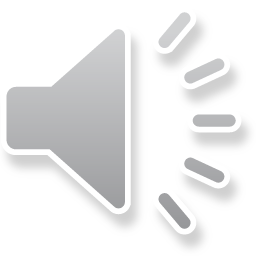 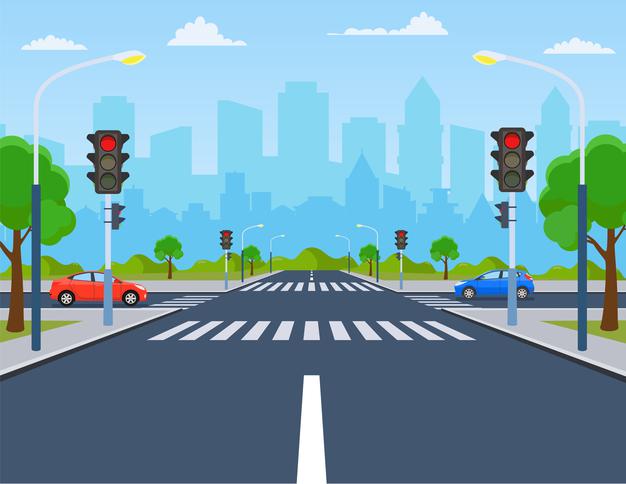 Truyện
Bài học của Mèo con
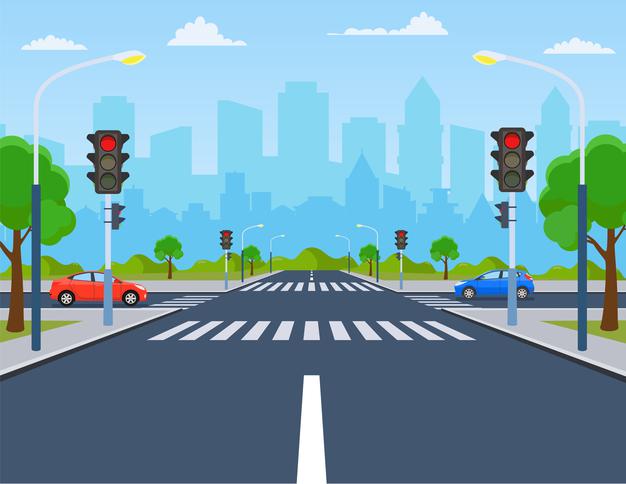 Truyện
Bài học của Mèo con
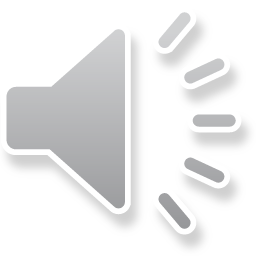 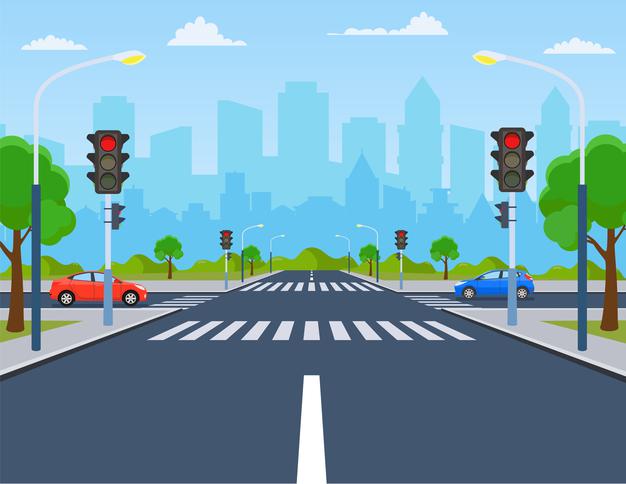 Truyện
Bài học của mèo con
Các nhân vật trong truyện
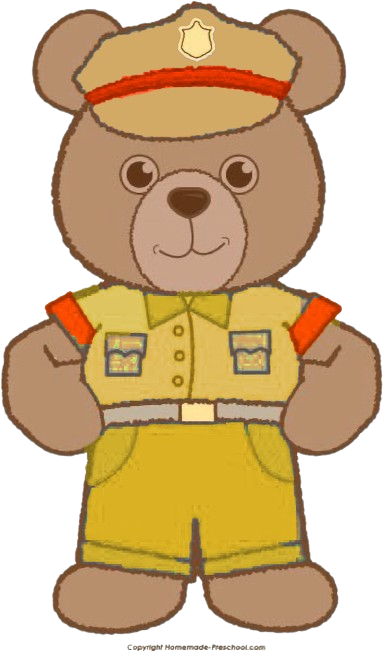 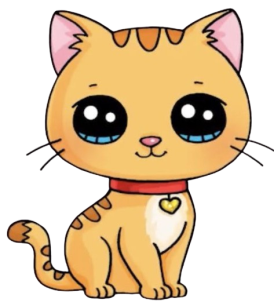 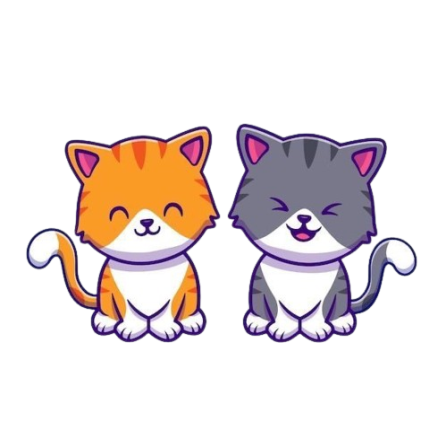 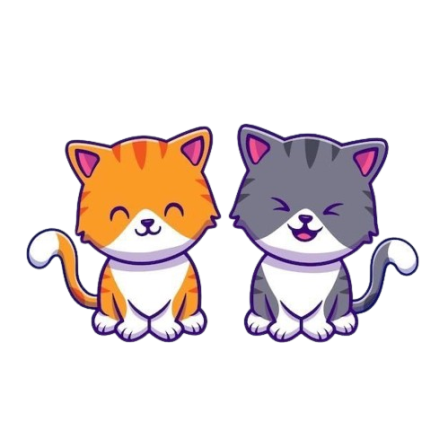 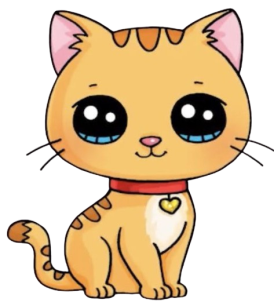 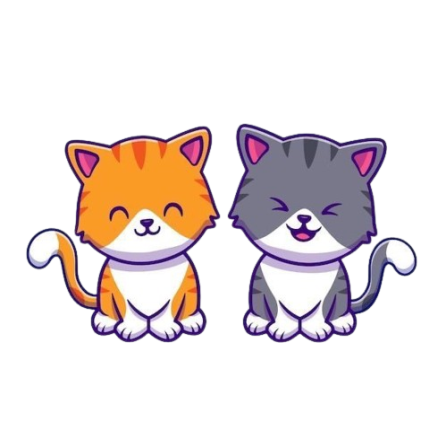 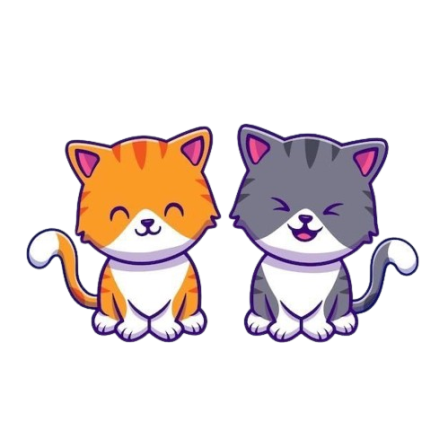 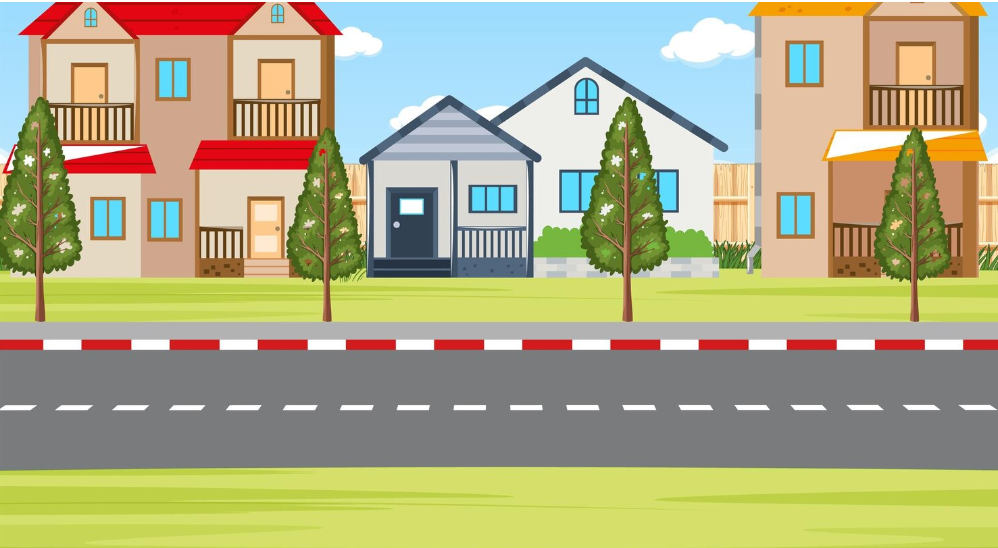 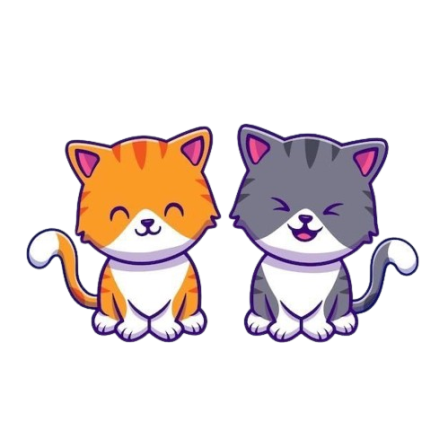 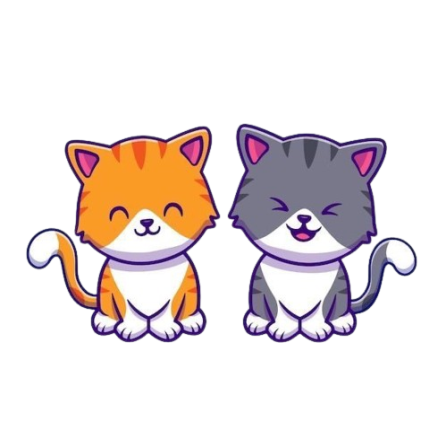 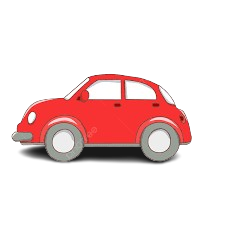 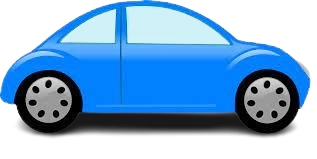 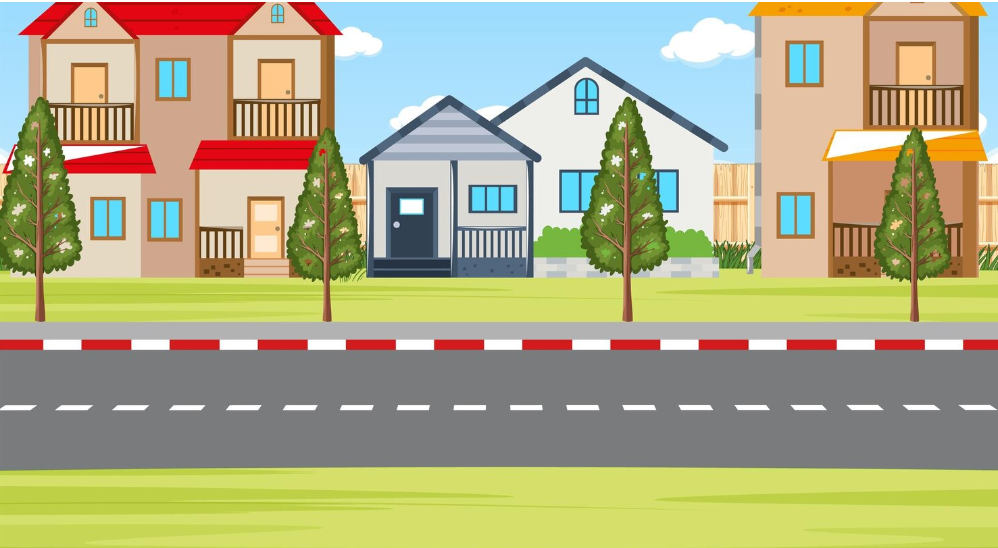 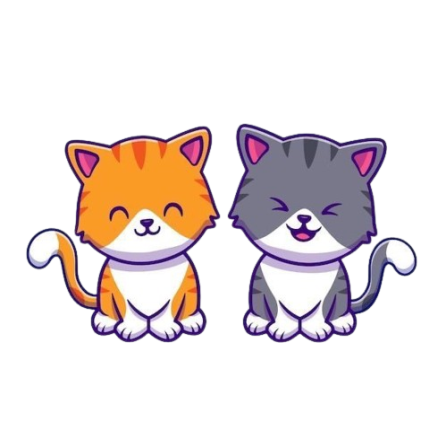 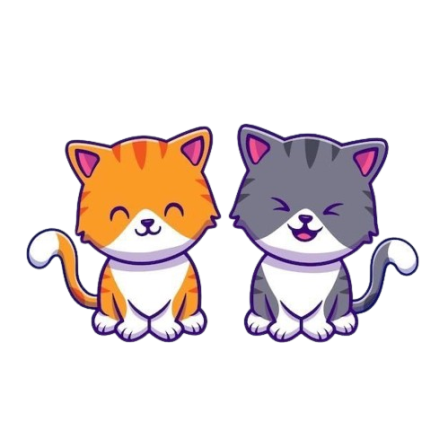 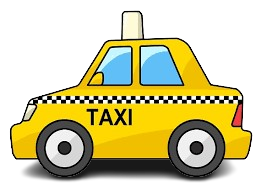 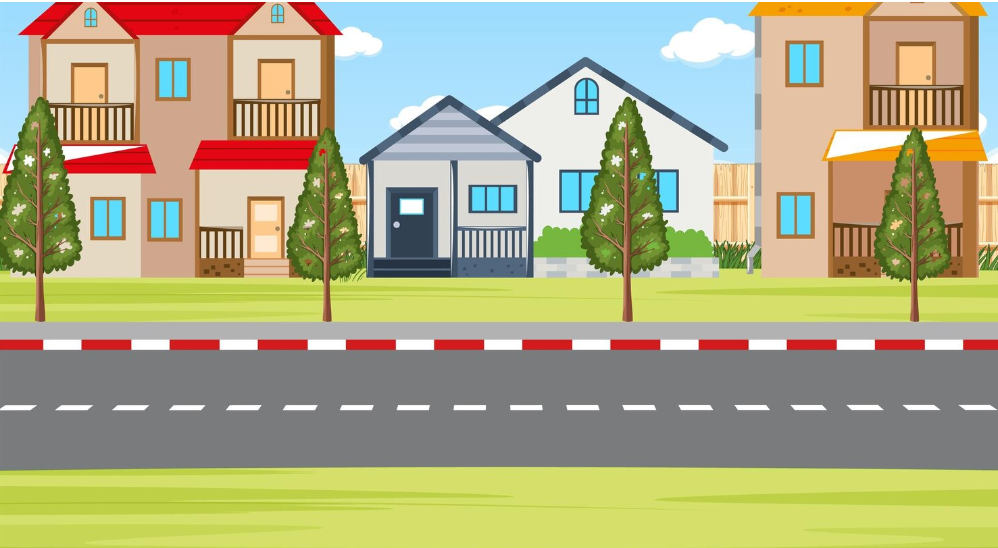 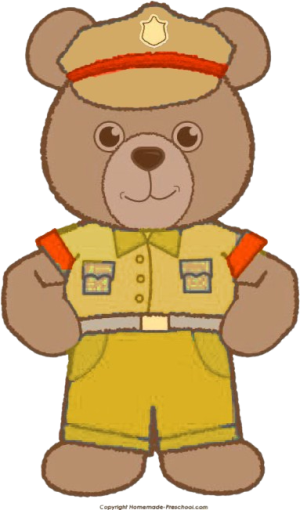 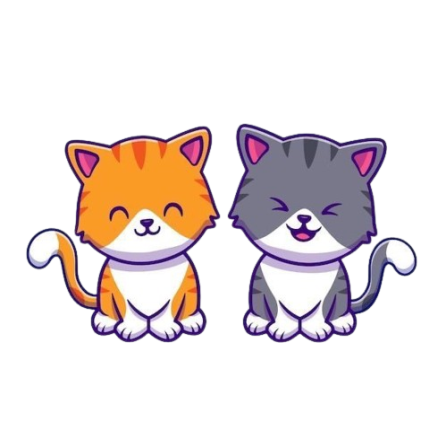 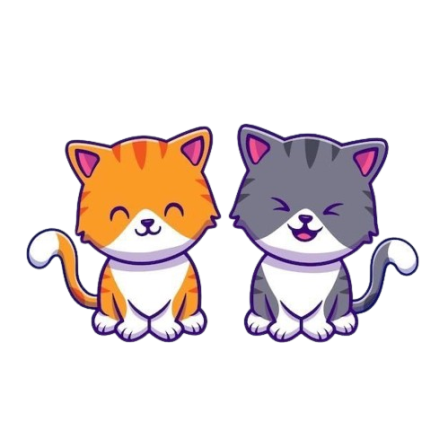 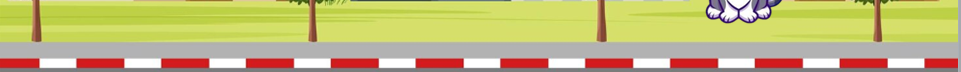 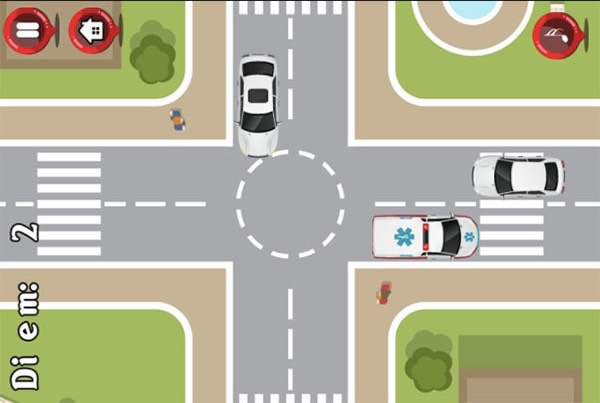 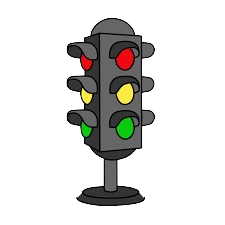 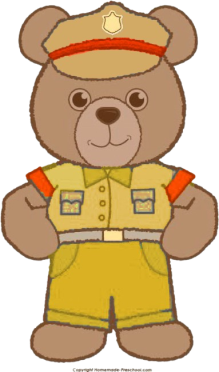 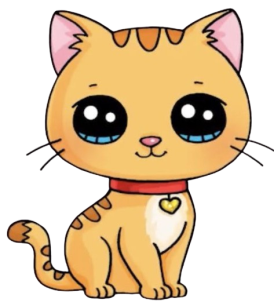 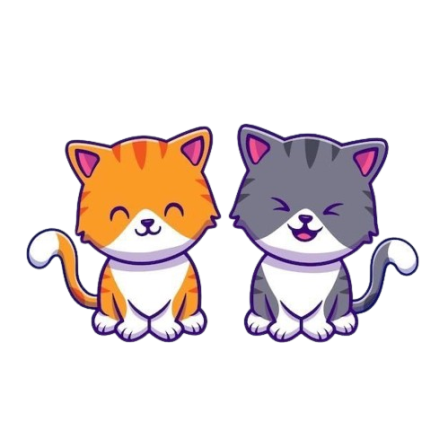 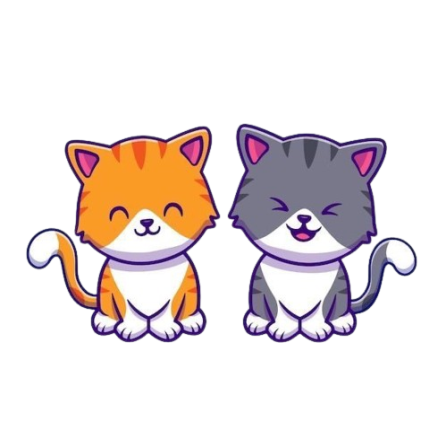 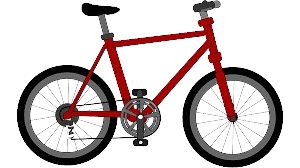 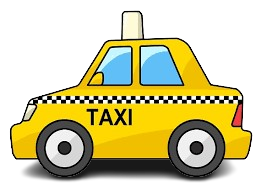 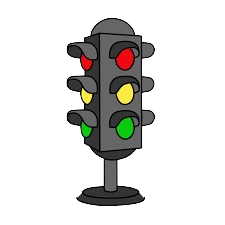 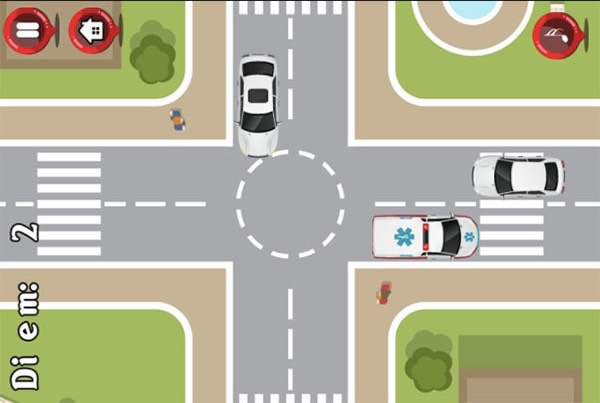 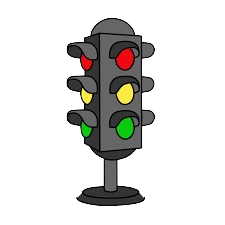 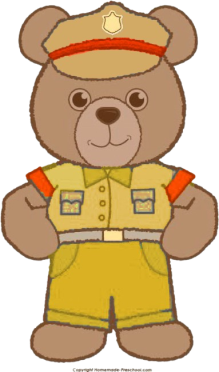 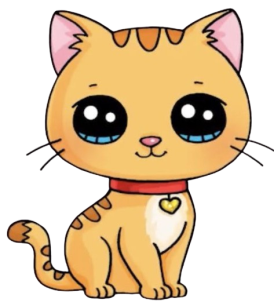 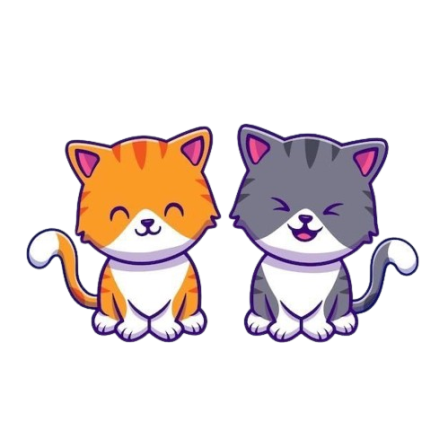 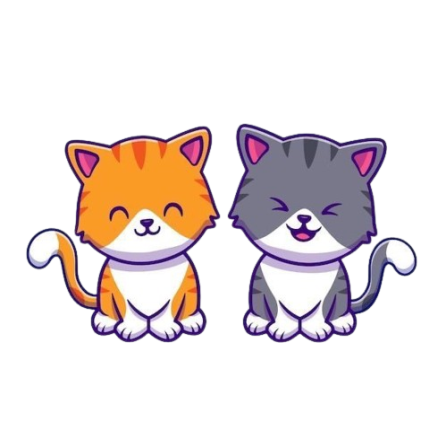 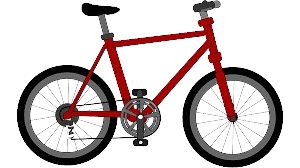 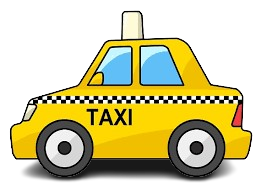 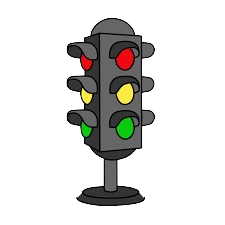 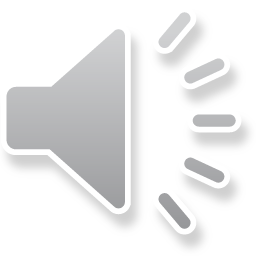 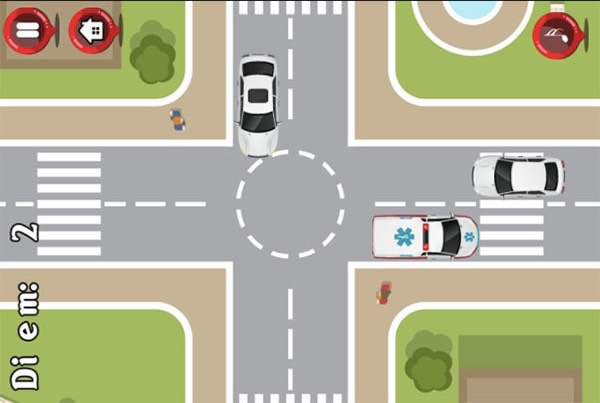 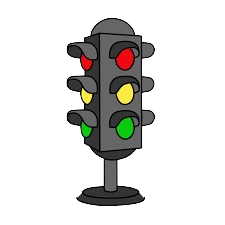 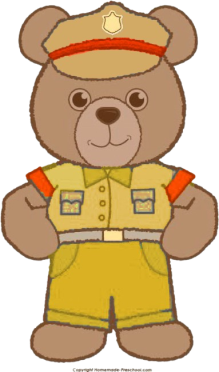 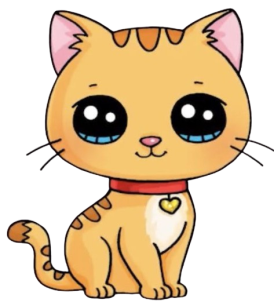 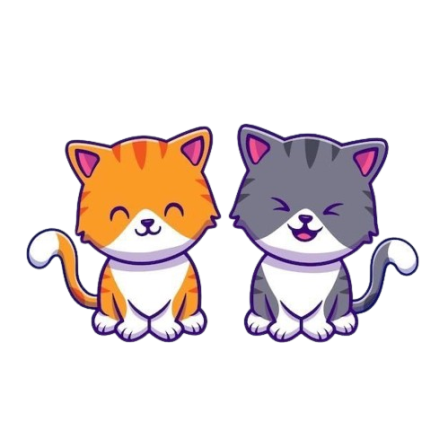 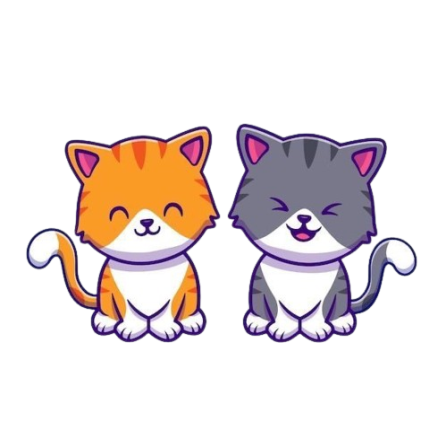 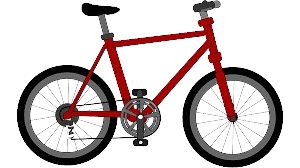 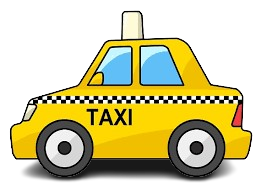 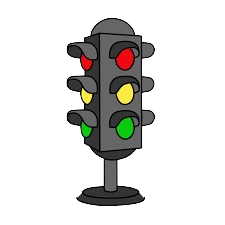 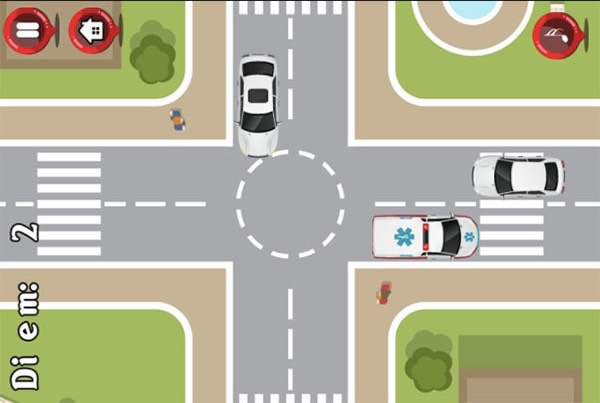 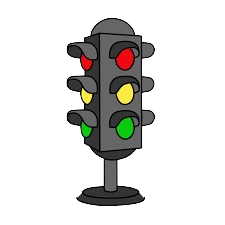 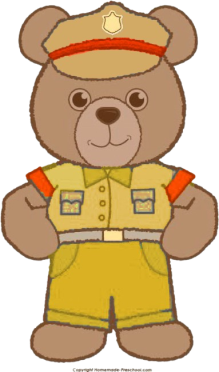 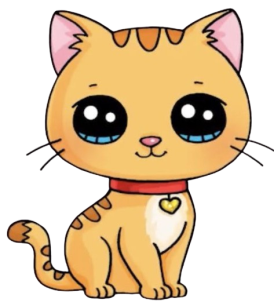 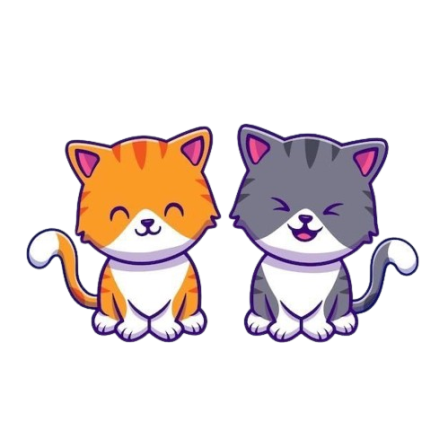 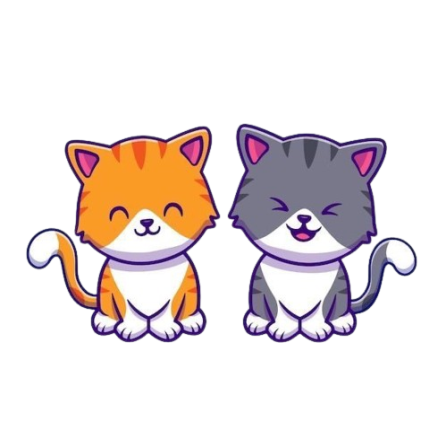 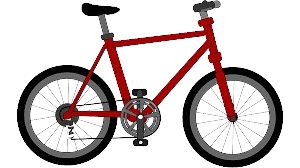 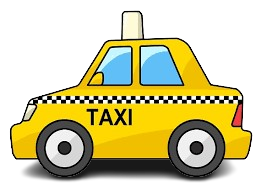 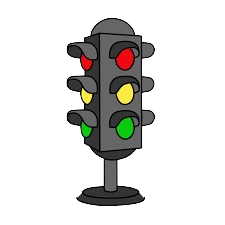 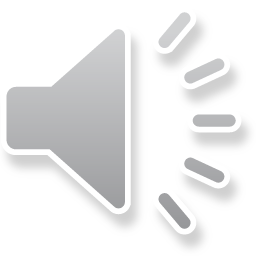 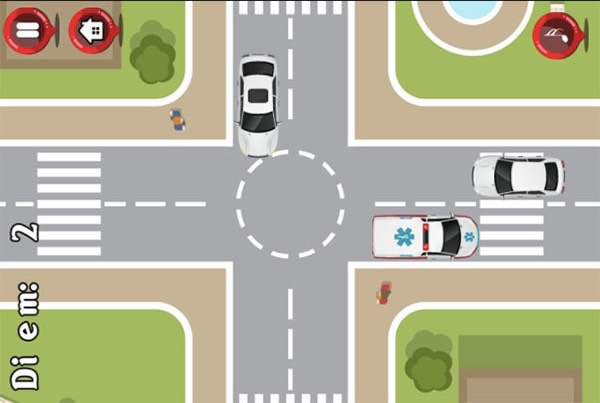 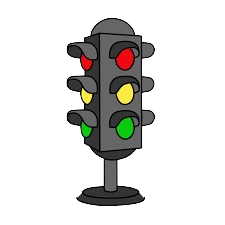 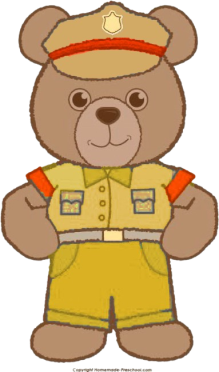 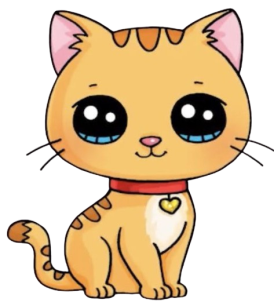 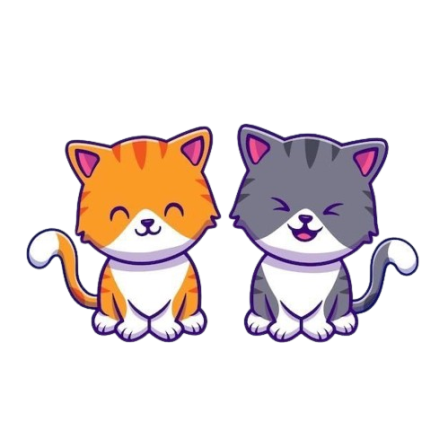 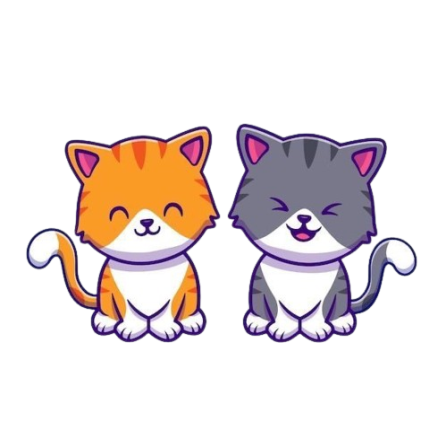 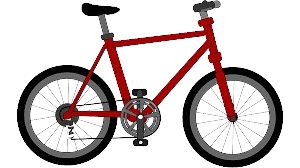 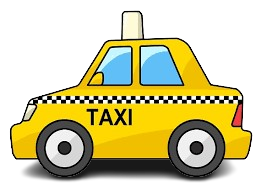 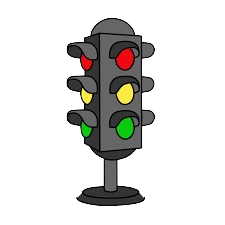 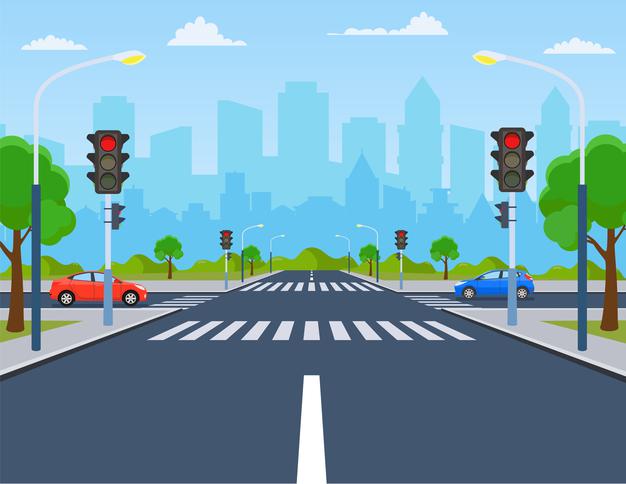 Truyện
Bài học của Mèo con
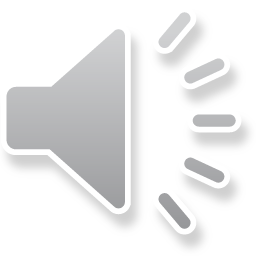 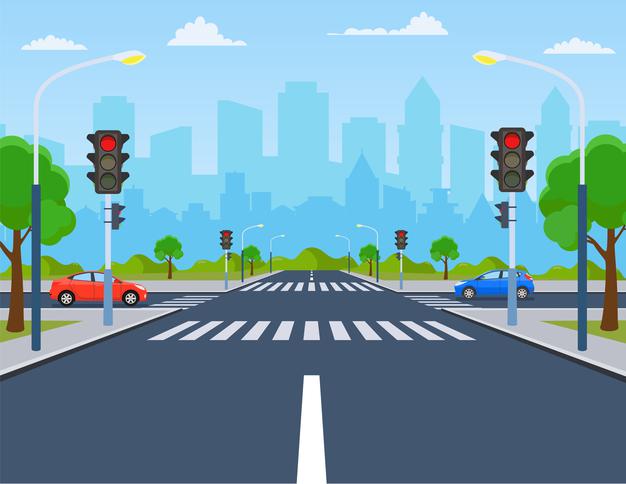 Truyện
Bài học của Mèo con
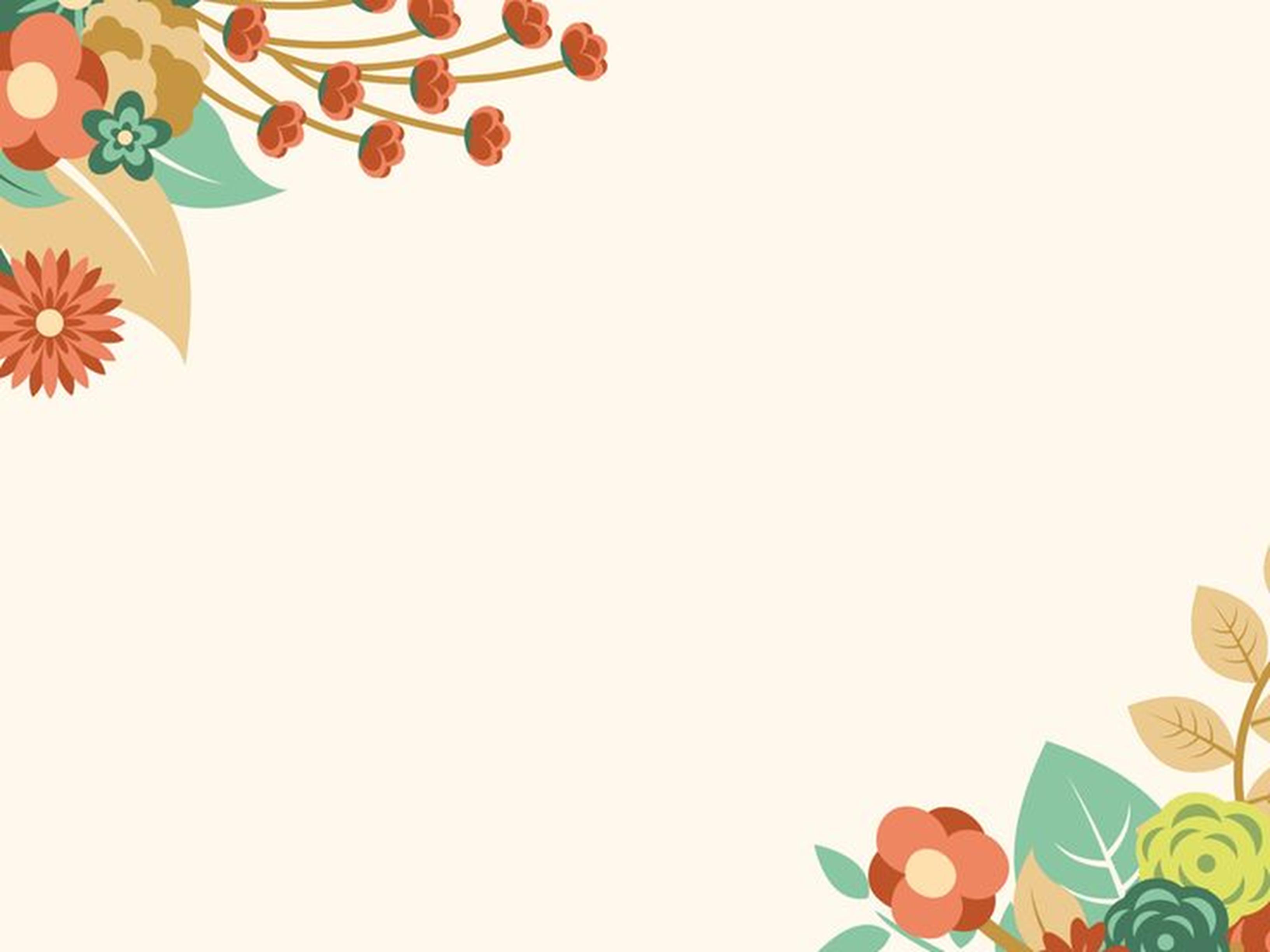 Kết thúc
XIN CẢM ƠN
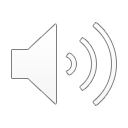